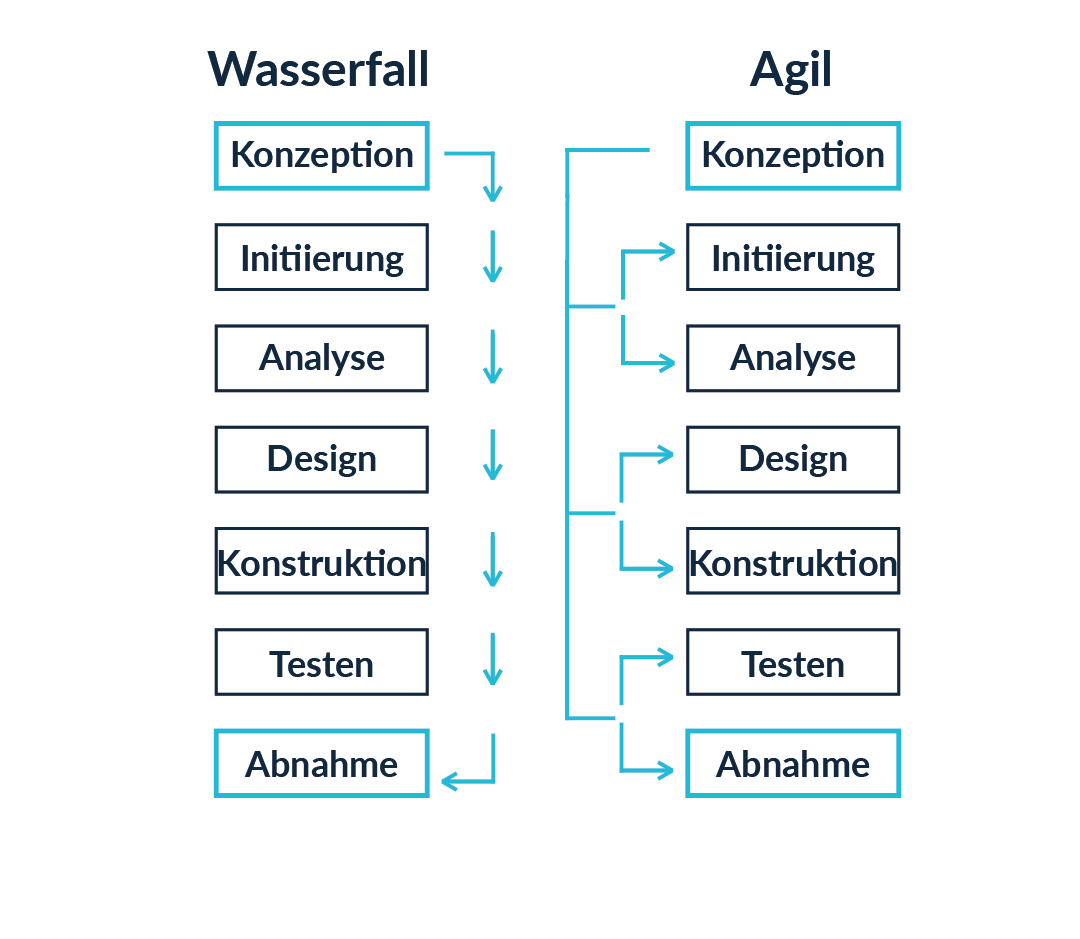 Scrum
> Play
> Next
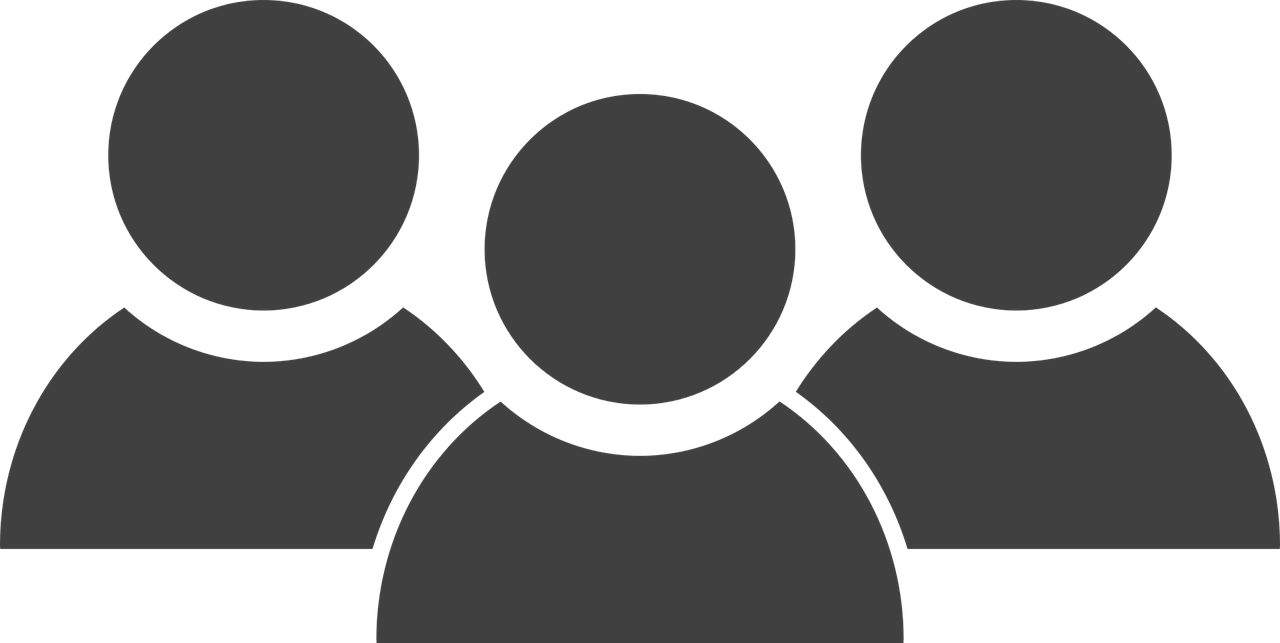 Teamrollen
> Play
<
> Next
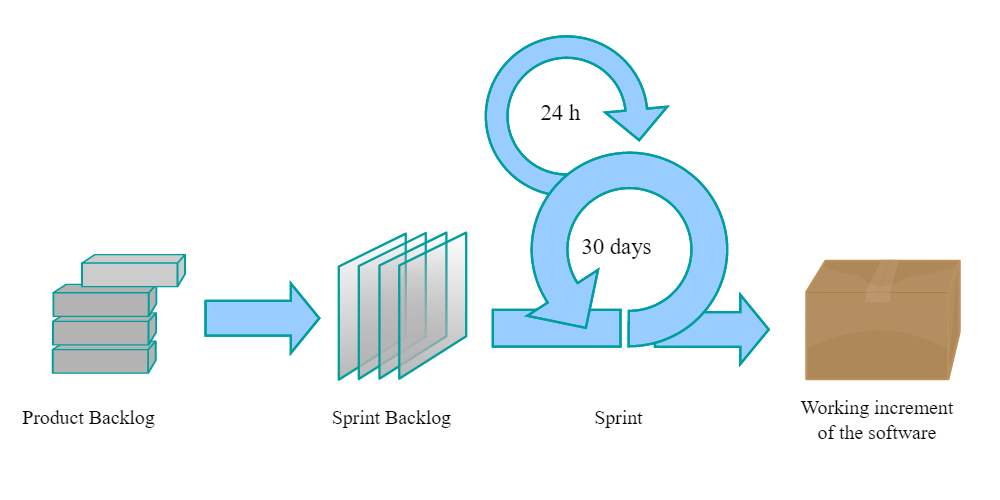 Ereignisse
> Play
<
> Next
Artefakte
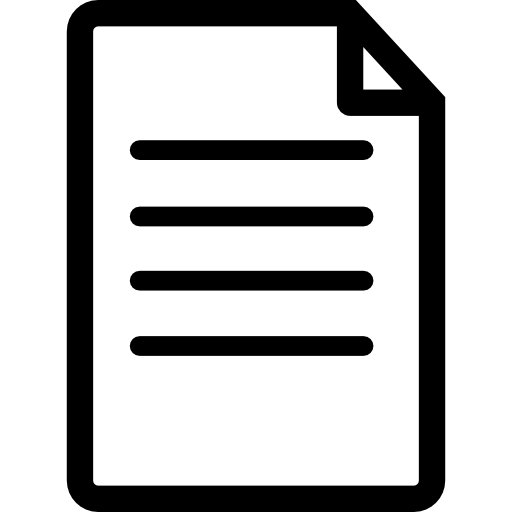 Techniken
Werte
> Play
<
> Next
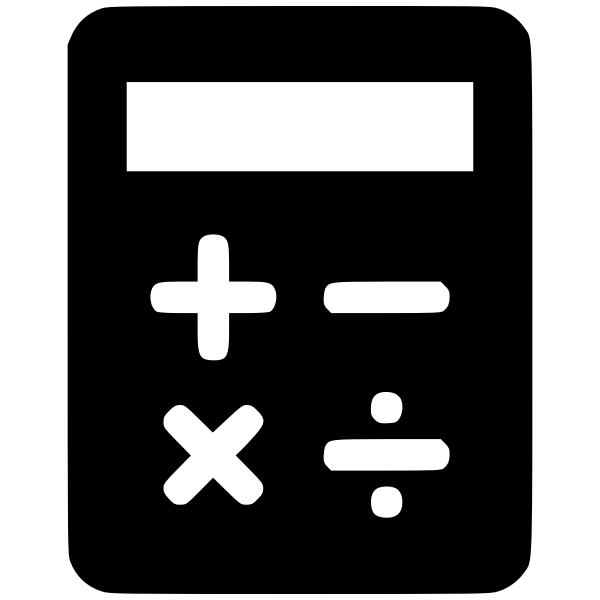 Agiles Schätzen
> Play
< Previous
Scrum
Teamrollen
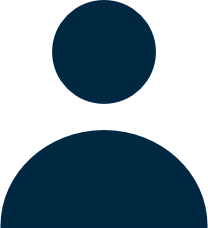 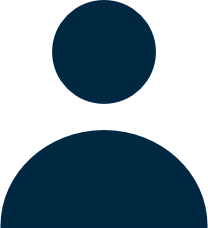 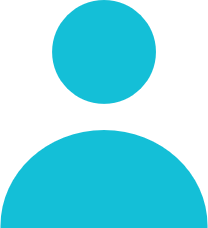 Product Owner
Teammitglied
Scrum Master
Beseitigt Hindernisse
Moderiert Retrospektive
Pflegt Backlog
Stellt Product Increment vot
Erledigt Userstories
[Speaker Notes: "Icon made by Wichai.wi from www.flaticon.com"]
Ereignisse
Artefakte
Agiles Schätzen